Зимующие птицы.
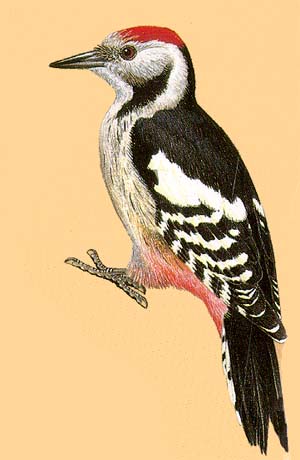 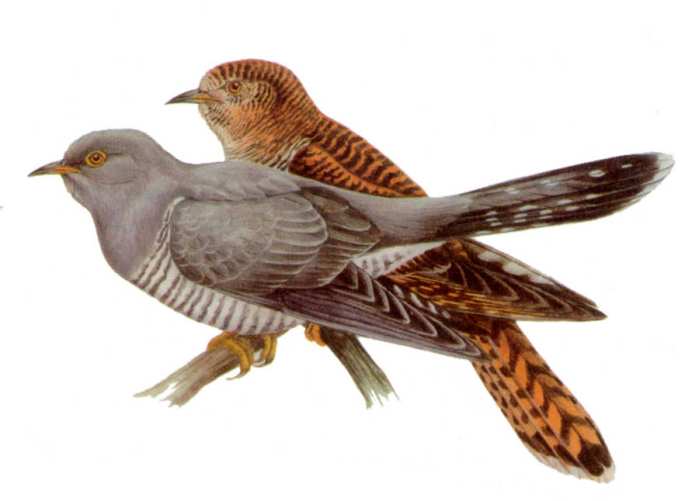 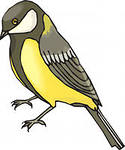 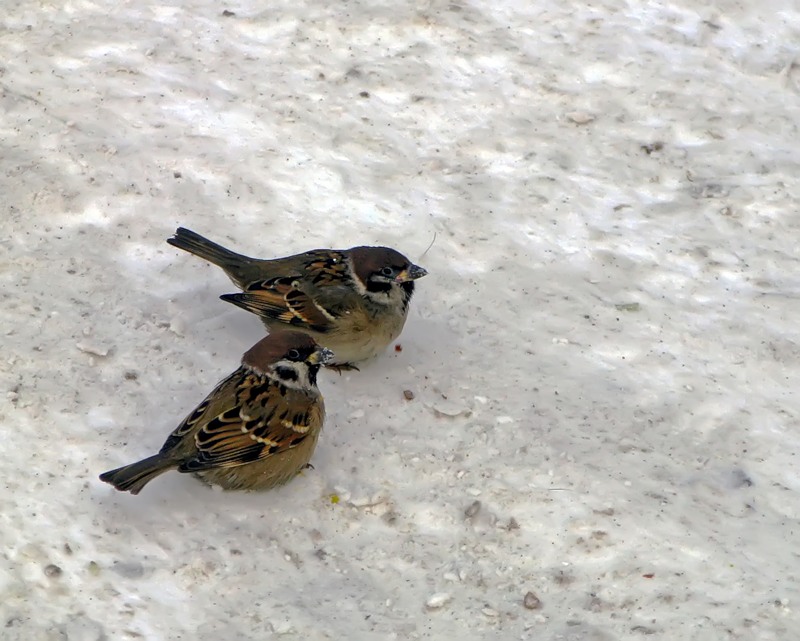 воробей
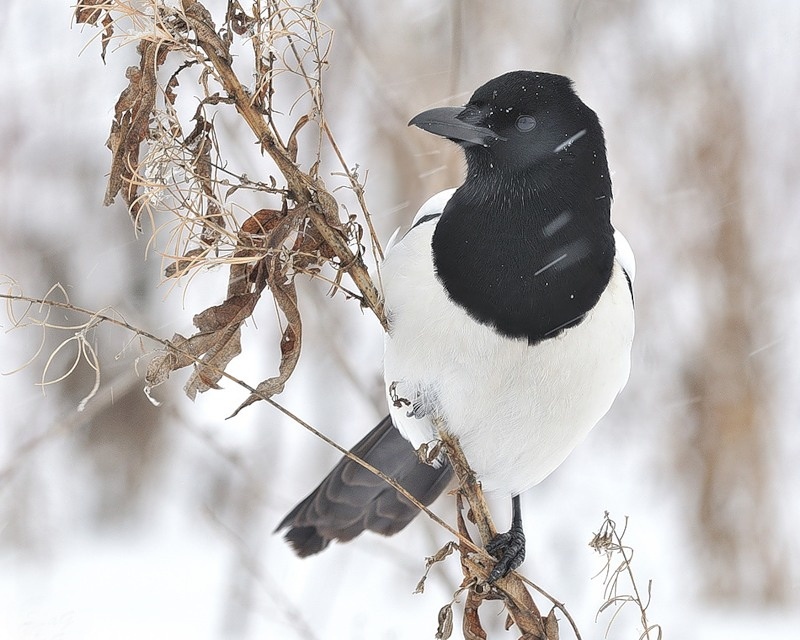 сорока
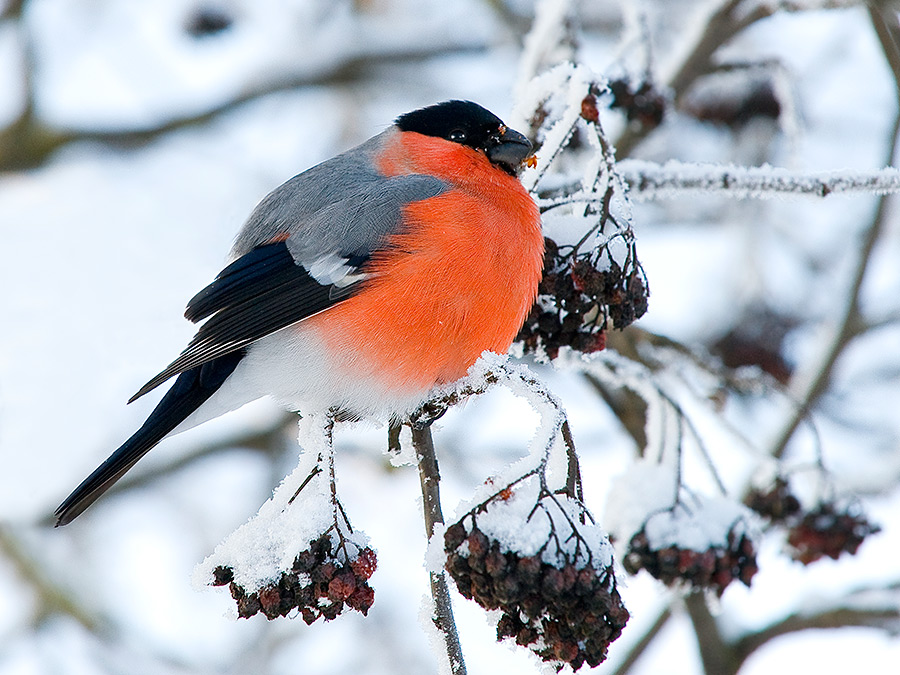 снегирь
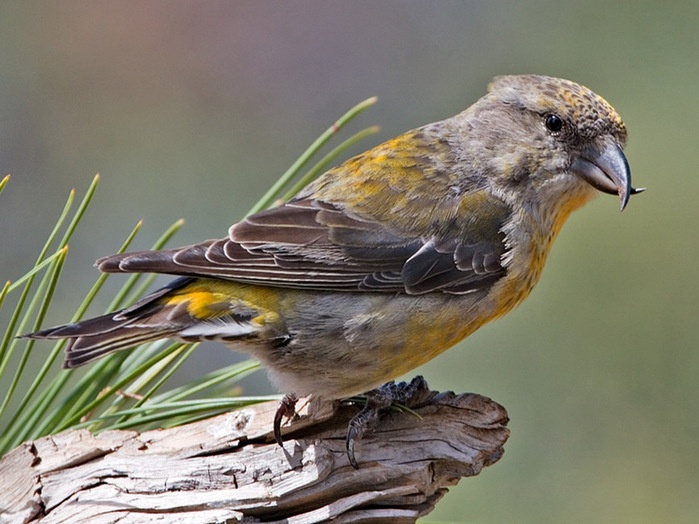 клёст
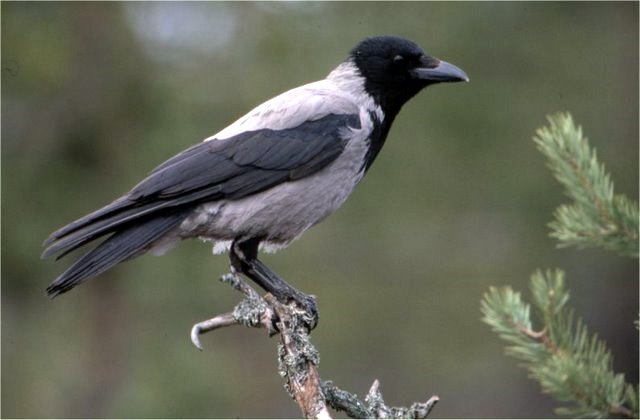 ворона
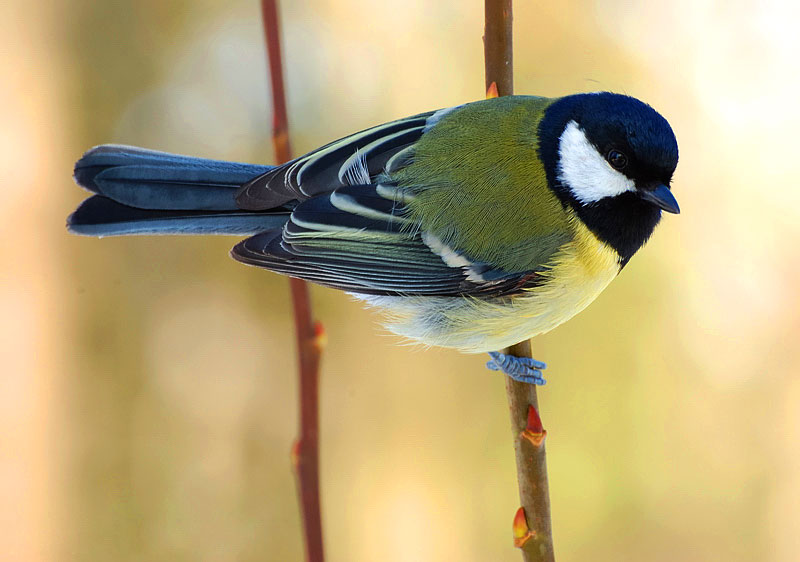 синица